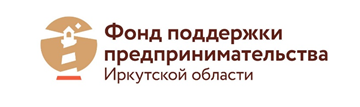 Центр компетенций в сфере  сельскохозяйственной кооперации и поддержки фермеров
Организация претензионно-правовой работы и профилактика потрав сельскохозяйственных культур .
27 февраля 2020г.
Способы профилактики потрав
Огораживание полей
Организация выпаса
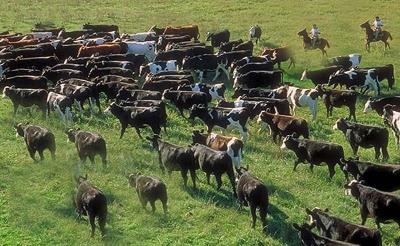 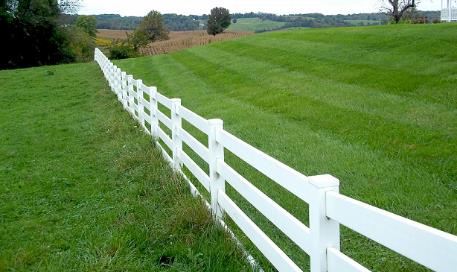 Биркование
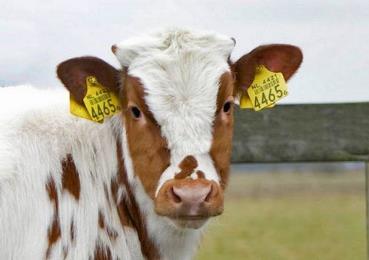 Что делать, если произошла потрава?
Состав комиссии при составлении 
акта потравы
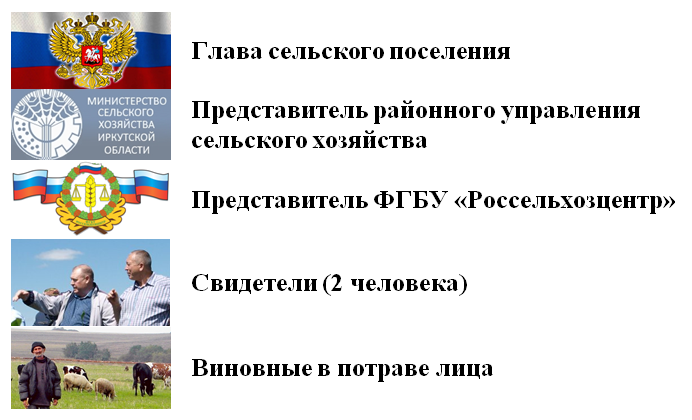 Акт потравы сельскохозяйственных культур (составляется ФГБУ «Россельхозцентр»)
Территория землепользования (адрес, назначение, площадь) 
Время, место, адрес потравы 
Собственник поля (на основании правоустанавливающих документов)
Высеянная культура 
Категория семян
Фаза развития посевов
Уровень ущерба в процентах
Состав комиссии
Свидетели 
Виновные в потраве лица
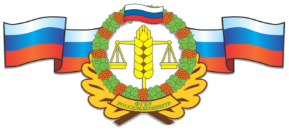 ПРИЛОЖЕНИЯ: 
Схема повреждений посевов 
Фототаблица
Замер площади при потраве.
Традиционным способом
С применением систем GPS
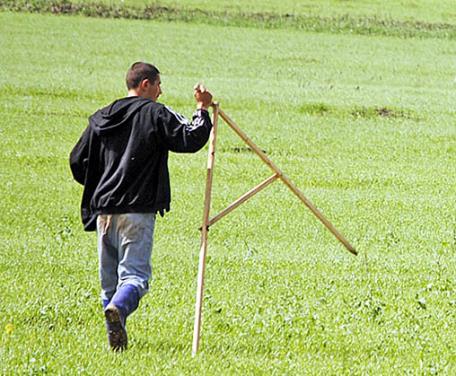 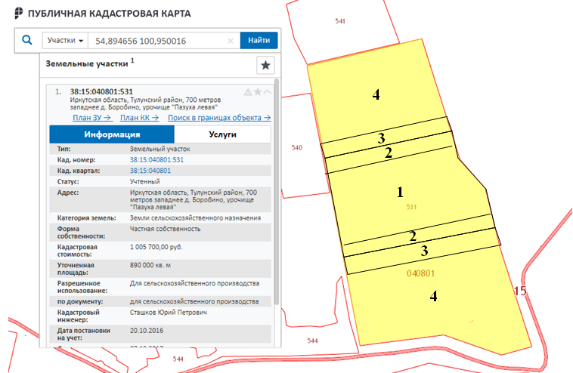 Оценка ущерба от потрав
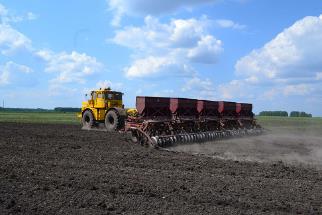 Оплата труда
Стоимость семян
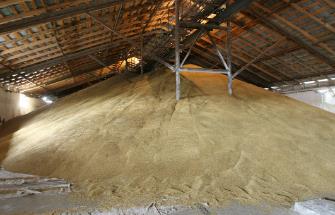 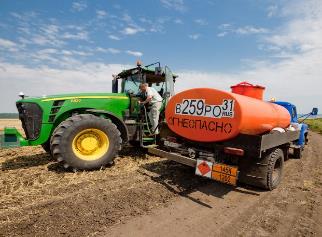 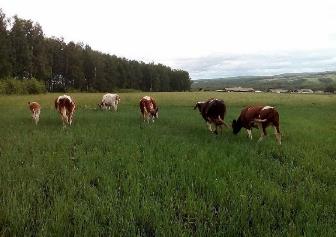 Затраты на ГСМ
Прямой ущерб
Что делать после составления акта о потраве?
Перечень необходимых документов 
для восстановления ущерба
Акт потравы сельскохозяйственных культур
Схема потравы (Приложение к Акту потравы №1)
Фототаблица  (Приложение к Акту потравы №2)
Справка из  территориального органа Госкомстата о стоимости зерна
Справка из  территориального органа Госкомстата об урожайности
Документы подтверждающие затраты (Заработная плата, ГСМ, семена)
Акт оценки ущерба от потравы
Исковое заявление
Центра компетенций в сфере  сельскохозяйственной кооперации и поддержки фермеров 
Фонда «Центр поддержки субъектов малого и среднего предпринимательства в Иркутской области»
Защитим посевы вместе!
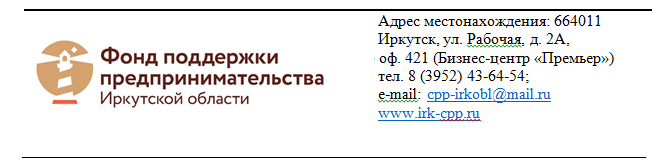